Group Puzzle | Nuclear Reactions
Group I : β--Conversion
Profile: β--Conversion
A stable lithium nucleus can be created from a helium nucleus with neutron excess with the help of beta-minus conversion
Expert Task | Nuclear Medicine
In medicine, radioactive nuclides are often used for radionuclide therapy. For example, beta-minus emitters are introduced into the organism, where they decay and release radiation. A typical example is I-131 (iodine), which accumulates in the thyroid gland and undergoes beta-minus decay there.
Set up the reaction equation of I-131 and find out which element is produced. Use the nuclide table and the general formula from the Nutshell box.
It may actually be medically useful to introduce a radioactive material such as I-131 into the human body. Make assumptions to answer the following question:
What medical purpose could radioactive iodine 131 have?
In a Nutshell
!
Home Group Task
What to explain:
Pick any radioactive beta-minus nuclide from the nuclide chart and write down the reaction equation. Using the equation, briefly summarize the beta-minus conversion and its properties.
Briefly describe the principle of radionuclide therapy. Discuss your assumptions about b) with your group members and, if necessary, check your ideas with an Internet search on radionuclide therapy.
What you have to find out:
With the help of group 2, compare the beta-minus conversion with beta-plus and electron capture. Consider the three reaction equations and describe the relationship between the three reactions.
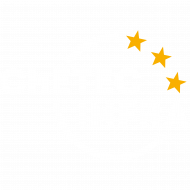 Materials created by Hannes NitscheCreative Commons Attribution-ShareAlike 4.0 International (CC-BY-SA 4.0)
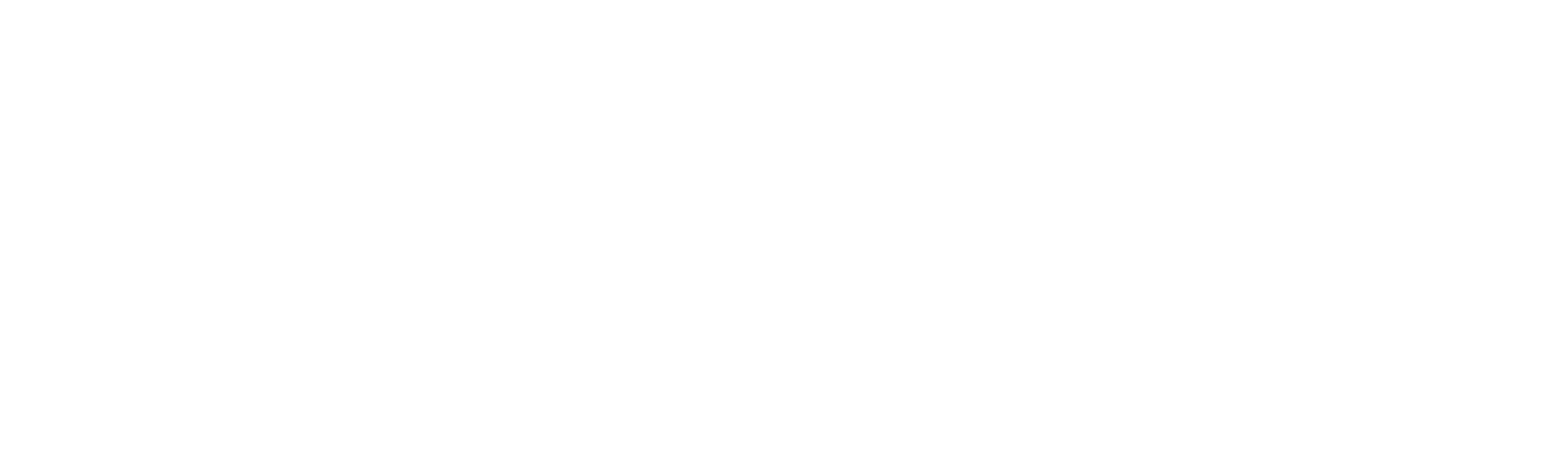 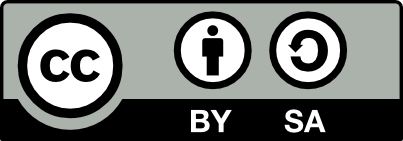 Group II : β+- Conversion
Group Puzzle | Nuclear Reactions
Profile : β+-Conversion
A stable lithium nucleus can be created from a beryllium nuclide with a neutron deficiency with beta-plus conversion
Expert Task | Stay Positive
Set up the reaction equation of F-18 (Fluorine) and find out which element is produced. Use the nuclide table and the general formula from the Nutshell box.
In a Nutshell
!
Home Group Task
What to explain:
Pick any radioactive nuclide that undergoes beta-plus conversion or electron capture from the nuclide table and write down the two reaction equations. Using the equation, briefly summarize beta-plus conversion and electron capture and their properties. 
What you have to find out:
The Potassium-40 from task b) can undergo one more nuclear conversion. Check it in the nuclide table and note this additional nuclear transformation. Discuss the following question together:
How can it be that a nuclide can pass into several different daughter nuclei?
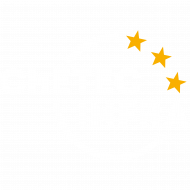 Materials created by Hannes NitscheCreative Commons Attribution-ShareAlike 4.0 International (CC-BY-SA 4.0)
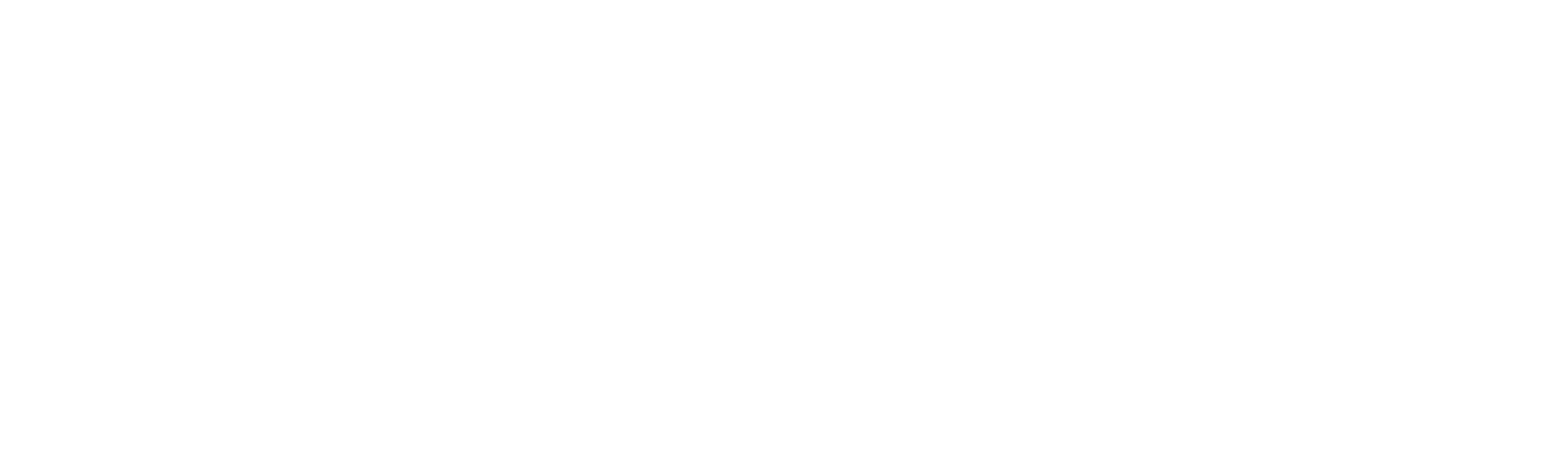 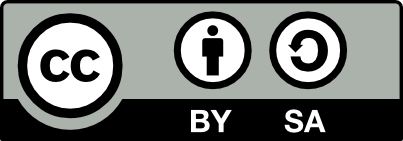 Group Puzzle | Nuclear Reactions
Group III : Nuclear Fusion
Profile : Nuclear Fusion
An important nuclear fusion in stars is the fusion of two helium-4 nuclei. Here a beryllium nucleus is formed and gamma radiation is released.
Expert Task | Fusion in the Laboratory
Write the reaction equation. Use the conservation of mass number and proton number and the nuclide table to find the daughter nucleus (the formula in the Nutshell box can help you).
Make conjectures to answer the following question:
Although this fusion reaction was observed as early as 1917 and today a wide varietyof nuclear fusions can be carried out with the help of particle accelerators, it is not yetpossible to use nuclear fusion as an effective energy source. How can this be?
1
In A Nutshell
!
Home Group Task
What to explain:
Write down the reaction equation of the fusion of two helium-4 nuclei (there is only one daughter nuclide and a photon released). Using the equation, briefly summarize nuclear fusion and its properties.
What you have to find out:
The resulting isotope of the Rutherford reaction from task a) is radioactive. Use the nuclide map to set up the subsequent Conversion equation with the help of Group 1.
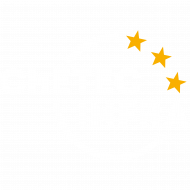 Materials created by Hannes NitscheCreative Commons Attribution-ShareAlike 4.0 International (CC-BY-SA 4.0)
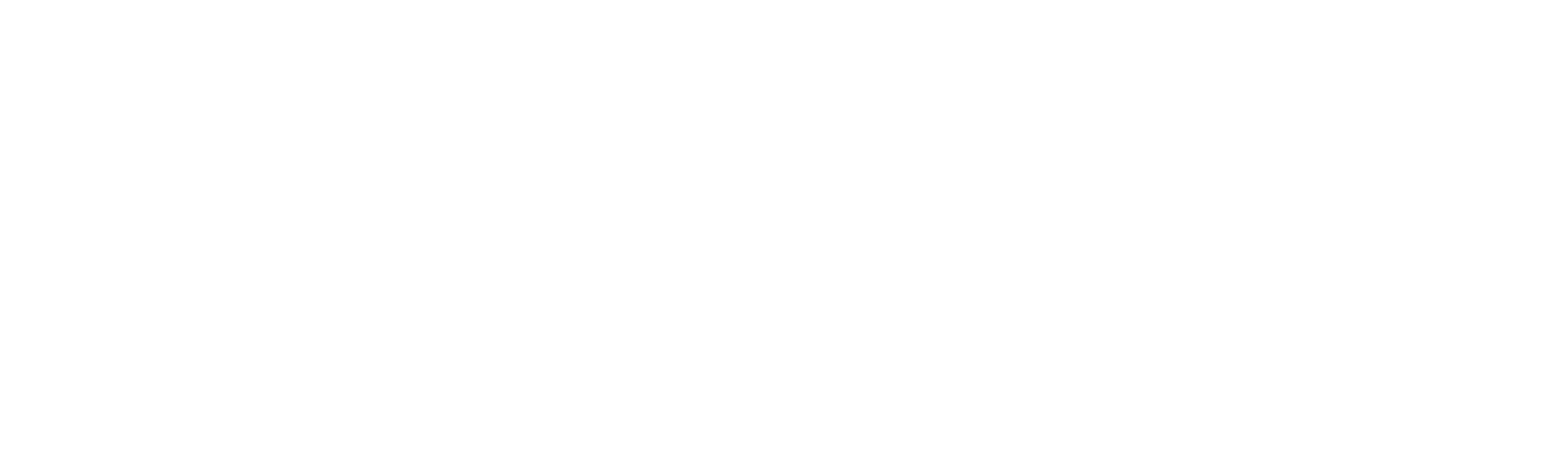 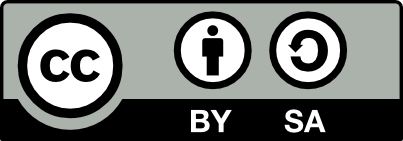 Group Puzzle | Nuclear Reactions
Group IV: Neutron Capture
Profile : Neutron Capture
Helium-3 is stable, but can react with a free neutron to produce Helium-4, which has a higher binding energy.
Expert Task | Nuclear Waste
A significant proportion of nuclear waste from nuclear reactors is produced by neutron capture in nuclear reactors. In this process, the original nuclear fuel (usually Uranium) reacts with free neutrons to produce radioactive isotopes with even higher mass numbers. An example of this is neutron capture with U-238 (Uranium isotope, which even occurs naturally in small quantities).
Set up the reaction equation and use conservation of mass number and proton number and the nuclide table to determine the daughter nucleus (The formula in the Nutshell box can help you).
In a Nutshell
!
Home Group Task
What to explain:
Choose any stable nuclide and write down the reaction equation for neutron capture. Using the equation, briefly summarize neutron capture and its properties.
Explain how to calculate the energy released in a fusion reaction.
What you have to find out:
Why can neutron capture occur at particularly low kinetic energies? Ask group 3 and find out what the "Problem" is in nuclear fusion and what the Coulomb barrier is.
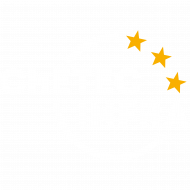 Materials created by Hannes NitscheCreative Commons Attribution-ShareAlike 4.0 International (CC-BY-SA 4.0)
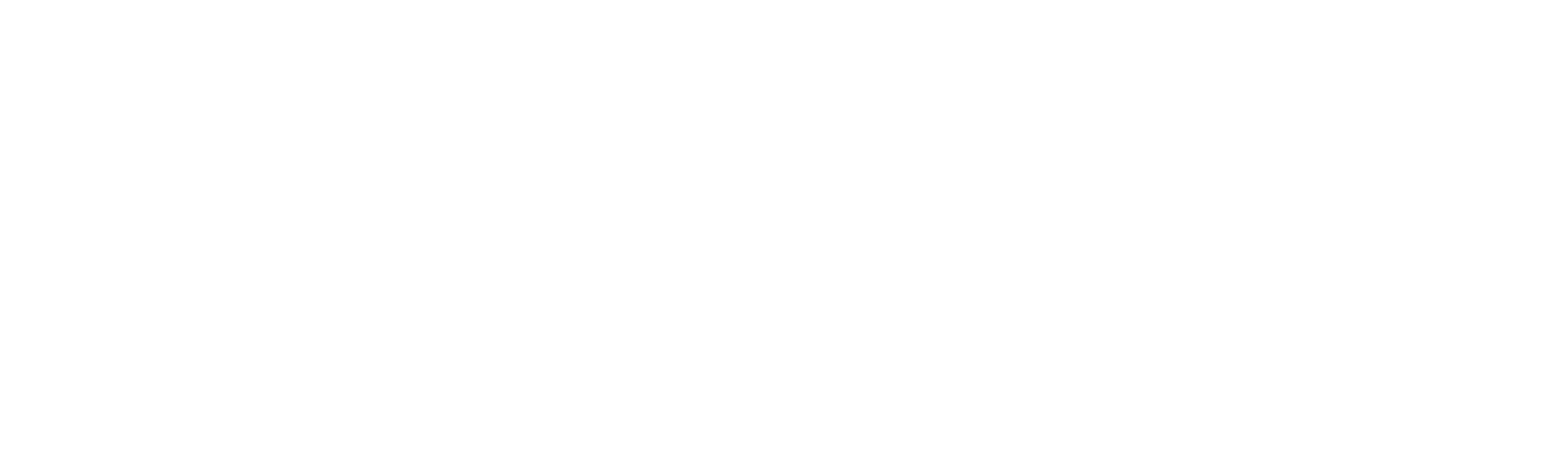 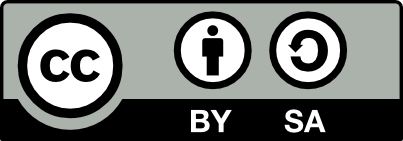 Data Analysis  of the 14N(α,γ)18F – Reaction
01    How to Catch a Photon
Task 1 | The Energy of a Photon
What assumptions did you have to make to calculate the photon energy in 1b? Is the calculated energy the only possible kinetic energy the photon can have?
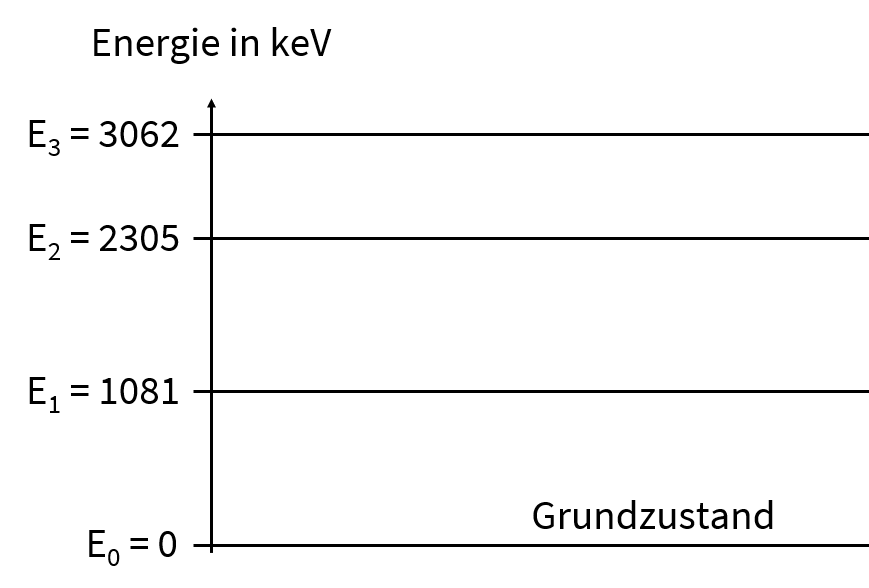 Task 2 | Energy Levels
Energy in keV
Figure 1 shows 4 possible energy levels of an atomic nucleus. During the transition from excited states to the ground state, photons are released whose energy is measured by a detector. The experiment is repeated several times and an energy spectrum is recorded (see Fig. 2, large on the board).
Some photon energies are measured conspicuously often (so-called Peaks). How do the energies of the peaks relate to the energy level diagram in figure 1? Explain. Formulate the relationship with the help of equations.
Fig.1: Term Diagram
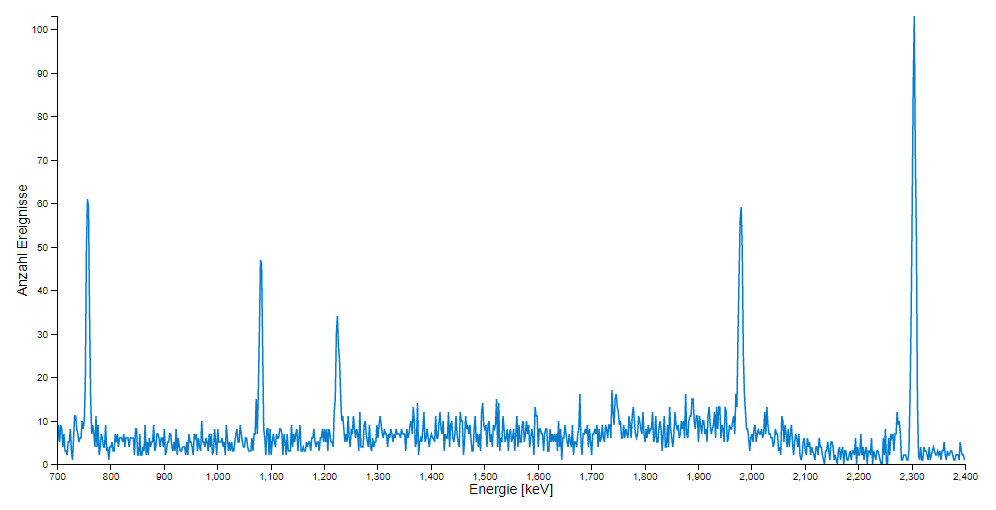 Go back to question 1c. Do you still agree with your conjecture? Correct your guess if necessary.
Fig.2: Related energy spectrum
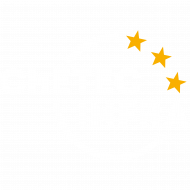 Materials created by Hannes NitscheCreative Commons Attribution-ShareAlike 4.0 International (CC-BY-SA 4.0)
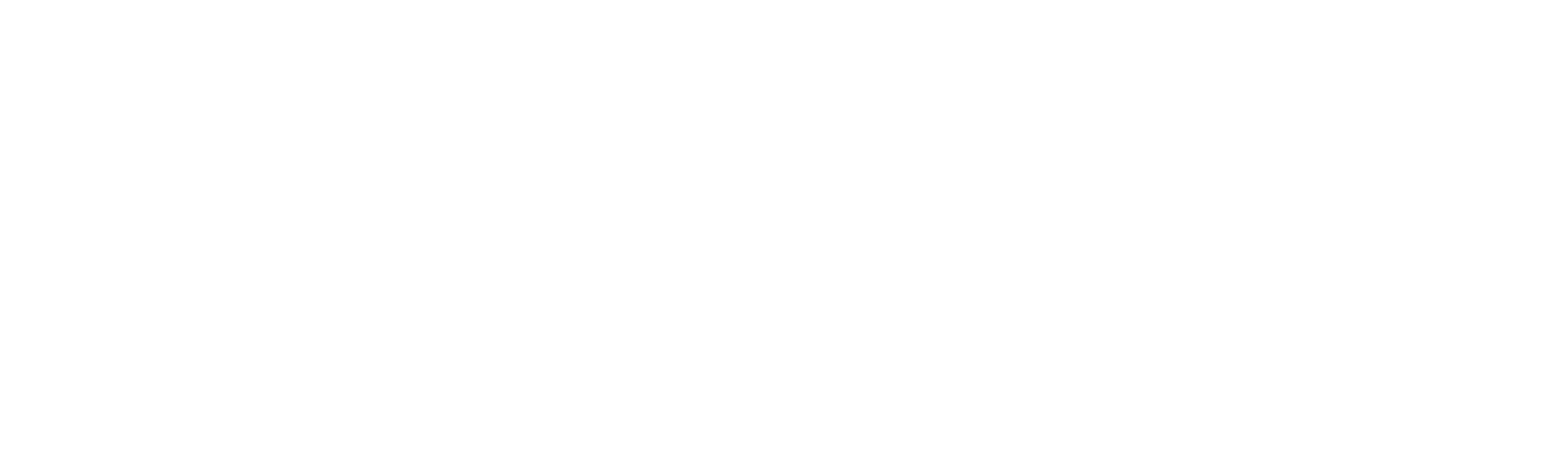 Data Analysis  of the 14N(α,γ)18F – Reaction
02   Measurement and Analysis
Task 3 | Analyzing the Spectrum
Determine the number of measured events 𝐍 for the other energy transitions. Subtract the background according to the scheme shown. Enter your measurement results in the common measurement table.
Task 4 | Cross Section
Task 5 | The Thermonuclear Reaction Rate
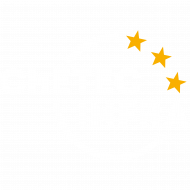 Materials created by Hannes NitscheCreative Commons Attribution-ShareAlike 4.0 International (CC-BY-SA 4.0)
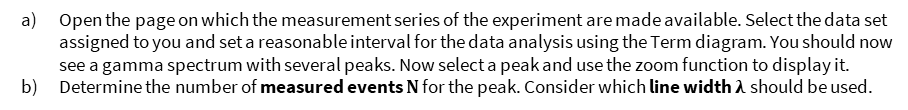 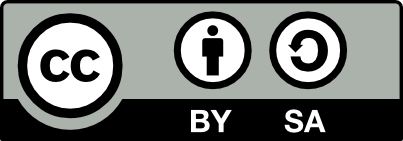 Formation of Heavy Elements
Nuclide Race: Rules
Aim of the GameThe task is to synthesize the target nuclide with the help of neutron capture, that is, to reach it with your game figure. Try to reach the goal in fewer steps than your opponent. 
Game Rules
To advance nucleosynthesis, you must try to climb to the top right of the nuclide table. The neutron capture helps you to do this. However, neutron capture takes place only with a certain probability. Unstable nuclides can also decay before neutron capture occurs.
Both players start their first turn at the same time and have to follow the following procedure :
Calculate the probability ratio for the nuclide you are standing on (indicates how likely neutron capture is compared to the decay of the nuclide).
Take from the table which number each of you must roll for a neutron capture to succeed. The higher the probability ratio, the higher your chance of neutron capture.
Each of you now rolls the dice in turn to attempt a neutron capture.There are two possibilities:
If your dice count is high enough, you can make the neutron capture move on the board and continue playing. Your turn continues, so you start again with step 1 on the new field.
If your dice number is too low, the nuclide you are standing on will decay. So you have to move your piece according to the rules of nuclear decay:Beta-Minus, Double Beta-Minus, Beta-Plus, or Double Electron capture.With this, your turn ends. Your opponent may continue until he also has to make a nuclear decay. Only when you have both made a nuclear decay, you may re-enter the race.
The player who gets to the given goal in fewer moves wins the nuclide race. After each game, compare the paths you both took.
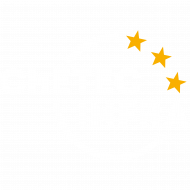 Materials created by Hannes NitscheCreative Commons Attribution-ShareAlike 4.0 International (CC-BY-SA 4.0)
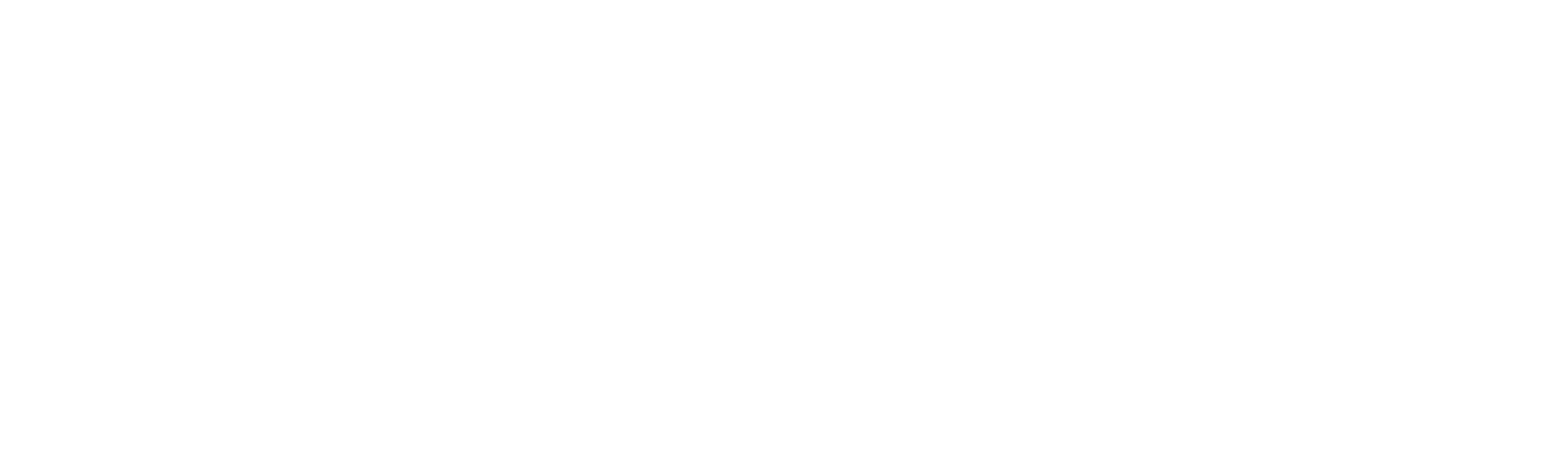 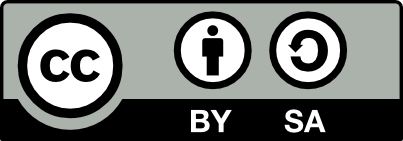